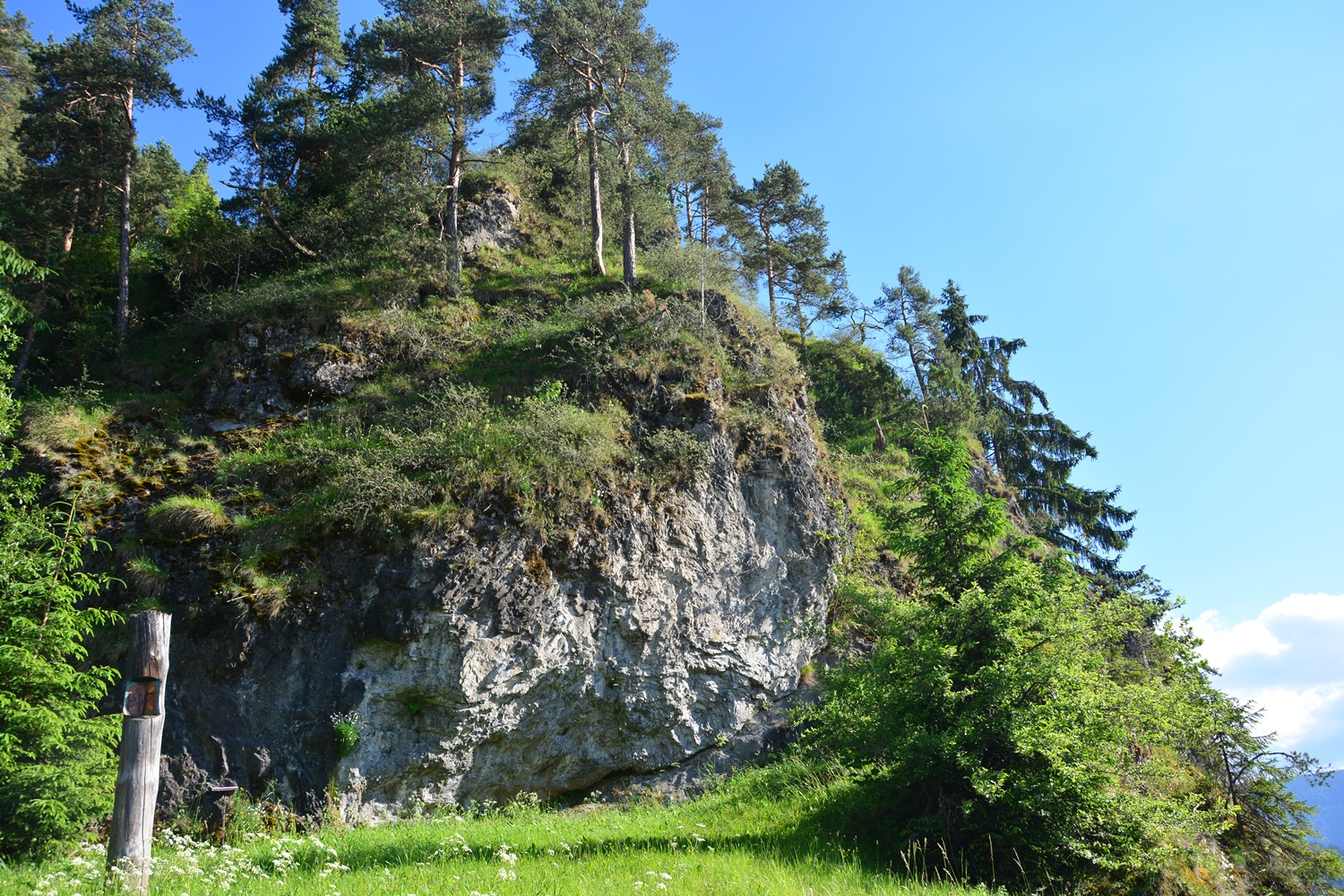 Geologická história Slovenska
PRAHORY A STAROHORY
Naše územie pokrývalo more
Vznikali tu rôzne horniny, ktoré sa presúvali, vrásnili, premieňali, roztavili
Vznikali kontinenty
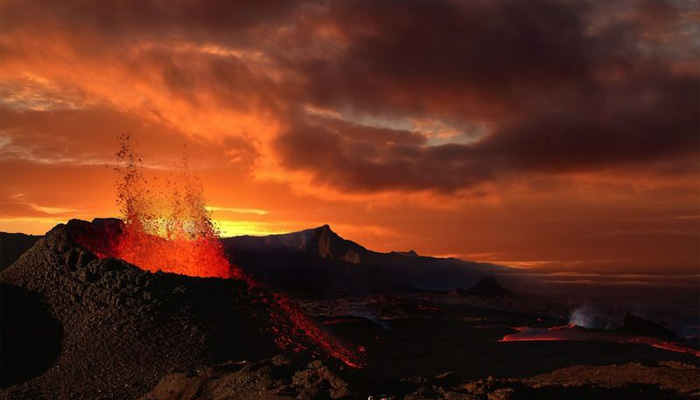 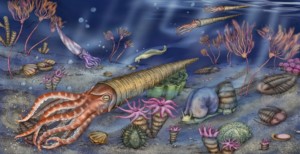 PRVOHORY
Staršie prvohory: more – žili tu ľaliovky, koraly, hlavonožce, lastúrniky, trilobity
- z neho zostali pieskovce a ílovité bridlice

Vrásnenie – územie sa zdvihlo, vznikli žulové masívy

Mladšie prvohory: súš a púšť
Močiare: prasličky a paprade  čierne uhlie
Dobšiná, Jelšava, Vlachovo
Najstaršie fosílne zvyšky na Slovensku, jediné nálezy triobitov
Plytké morské pobrežie a typické karbónske prasličkovo-papraďové pralesy
Dnes je tu povrchovo dobývané ložisko magnezitu
mikroskopické schránky dierkavcov 
machovky, koraly, ramenonožce, ľaliovky a trilobity

Čierne uhlie – Zemplínske vrchy
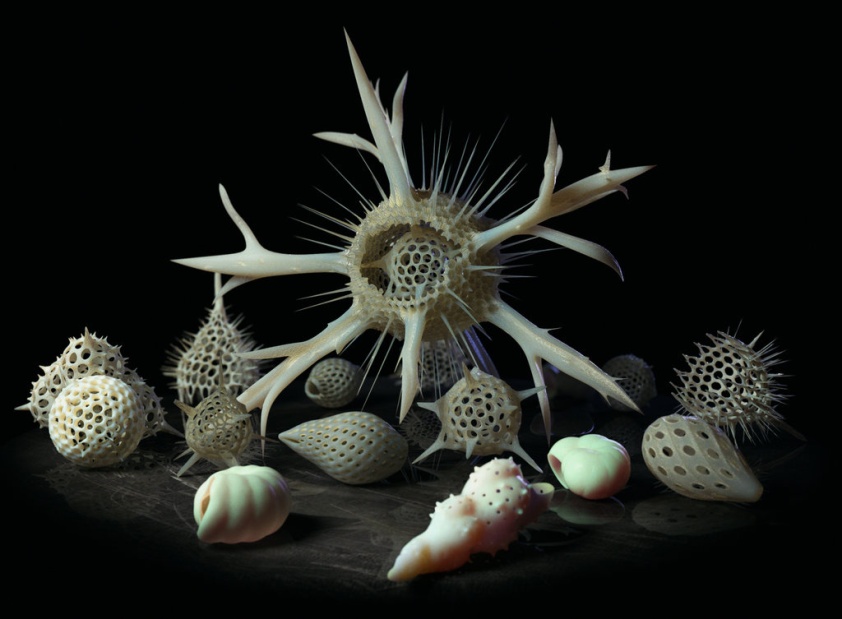 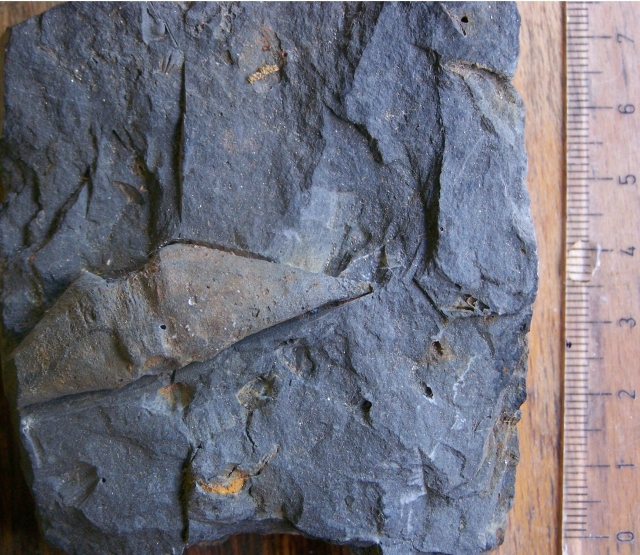 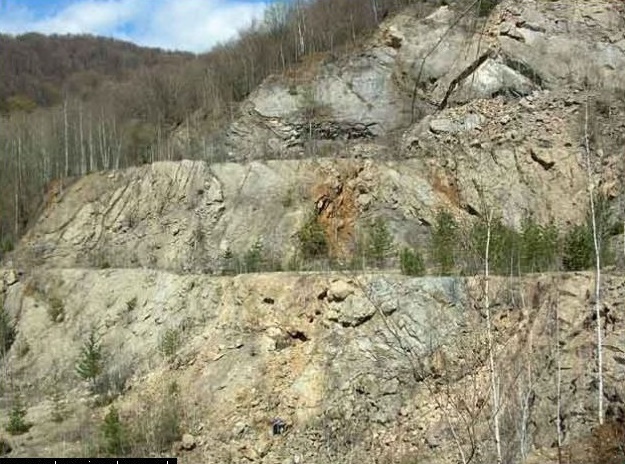 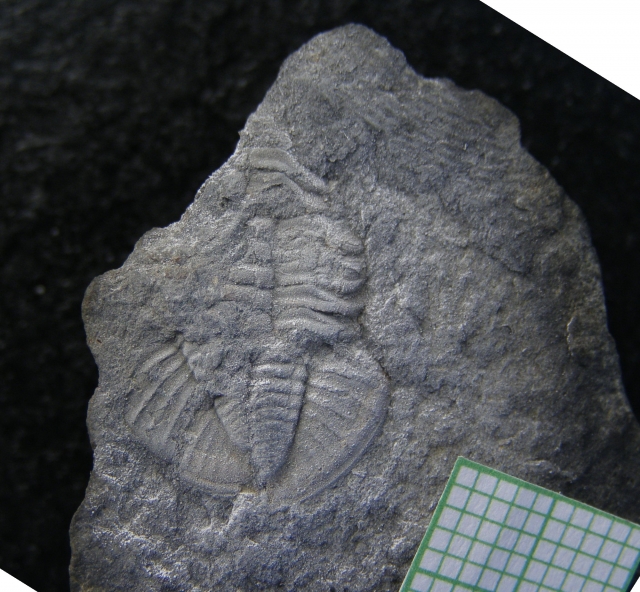 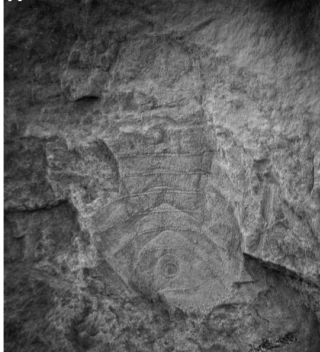 DRUHOHORY
Slovenské územie bolo zaplavené morom
Vznikali vápence a dolomity
Alpínske vrásnenie – zdvihli sa nové pohoria a vznikla väčšia pevnina
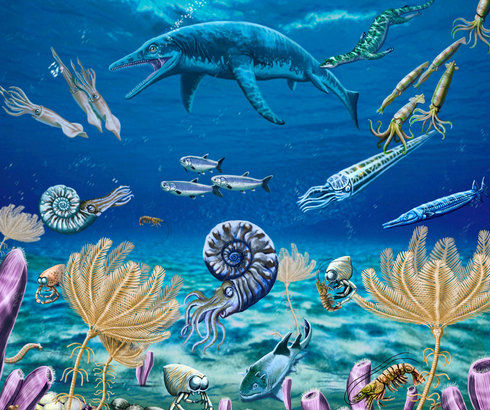 Chtelnica
Hlboké more
Amonity, ľaliovky, belemnity, hlavonožce a hubky
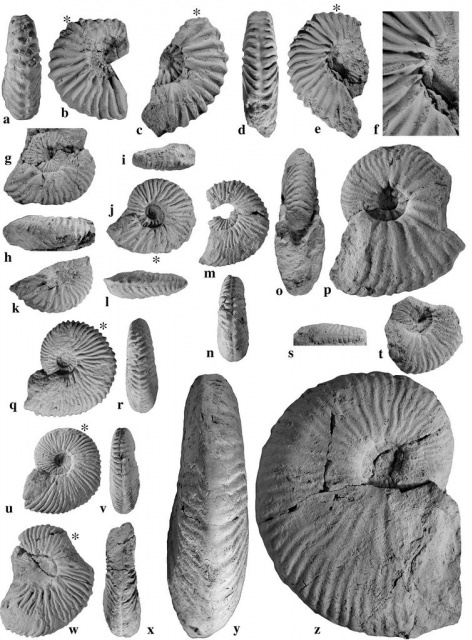 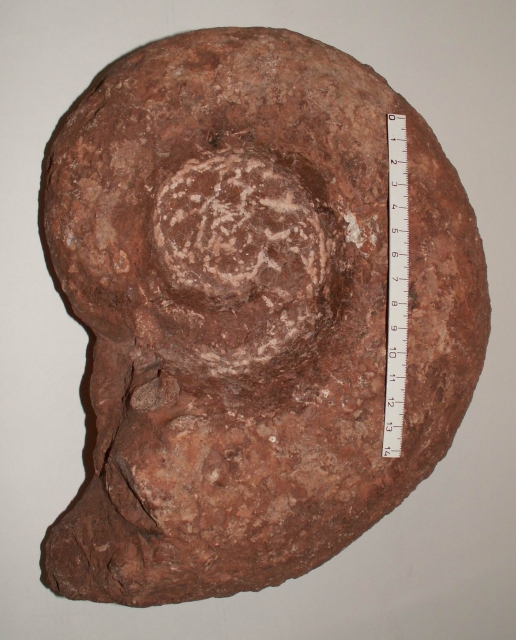 Litmanová
amonity a lastúrniky pokryté pyritom
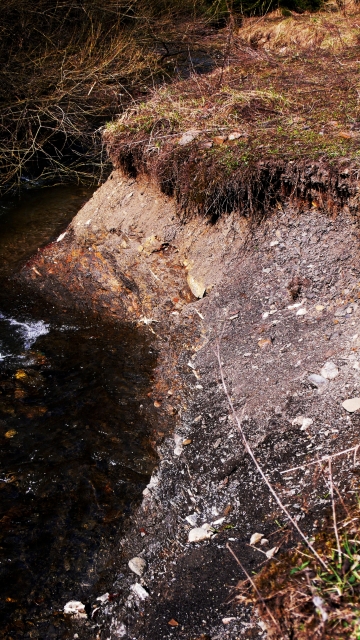 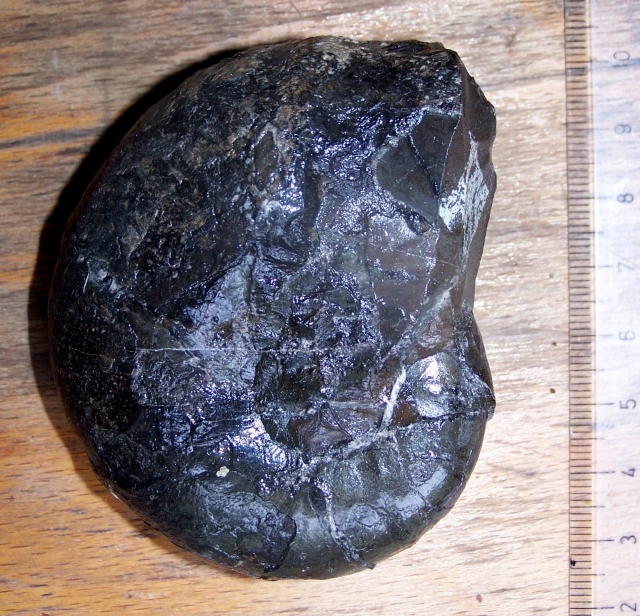 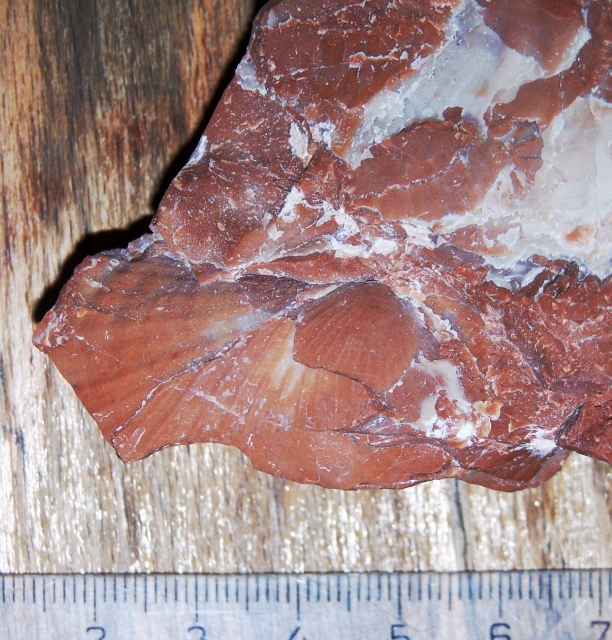 Silická Brezová
šíre more
červenkasté vápence so schránkami mäkkýšov a zúbky konodontov
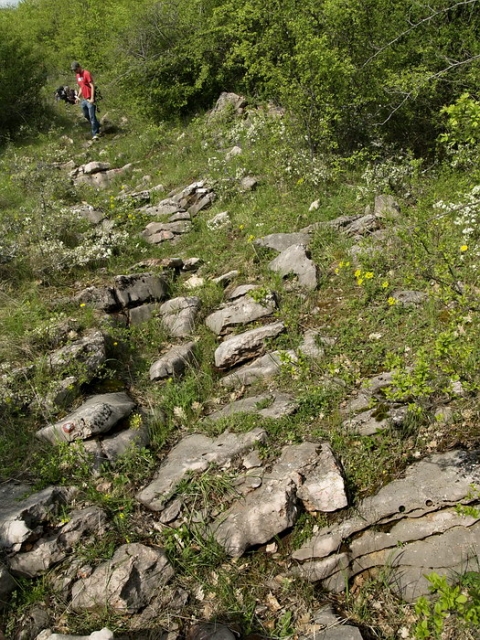 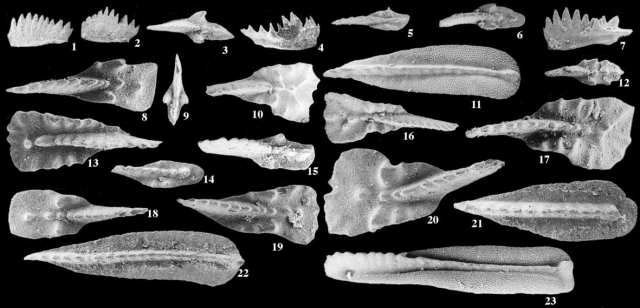 Vysoké Tatry – Tichá dolina
odtlačky stôp po prechádzkach dinosaura
jediné stopy po veľkých jašteroch na území strednej Európy
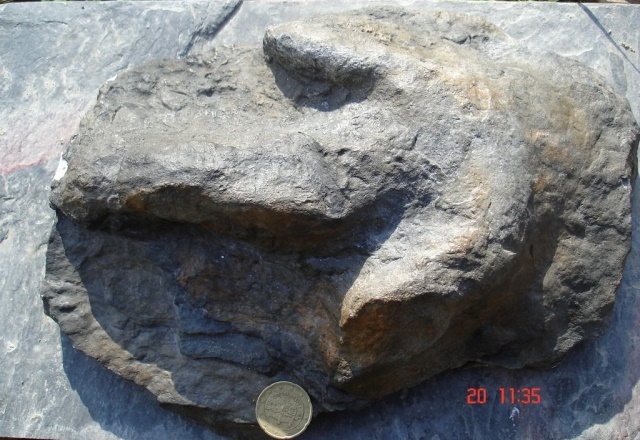 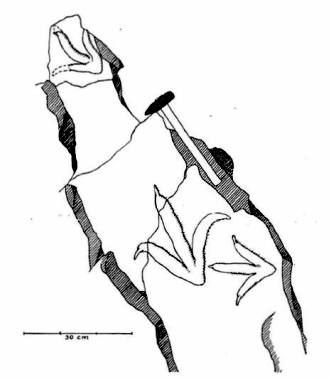 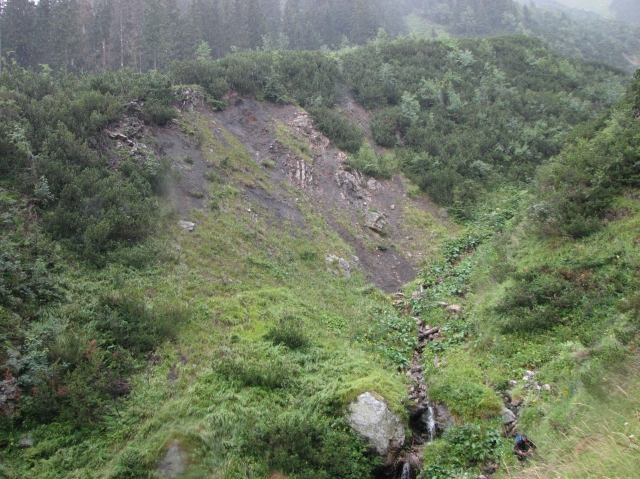 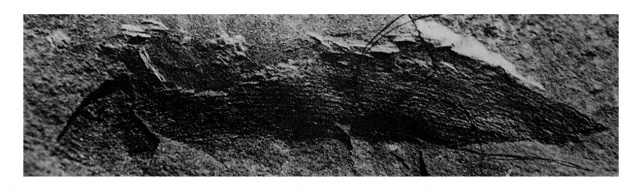 fosílie prasličiek
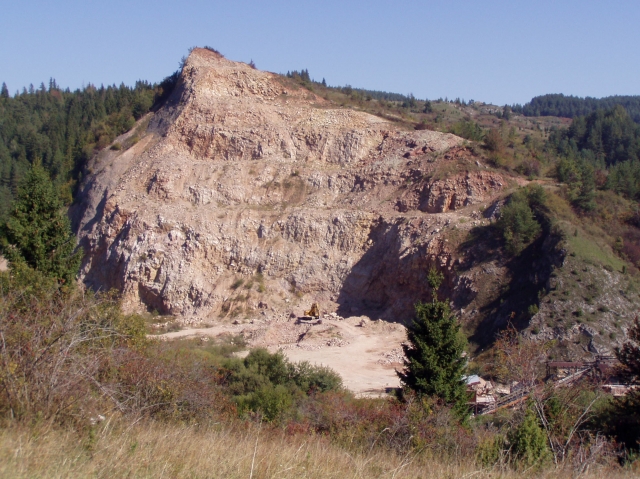 Jarabina
aktívny lom na vápenec.
Amonity, lastúry, ryby
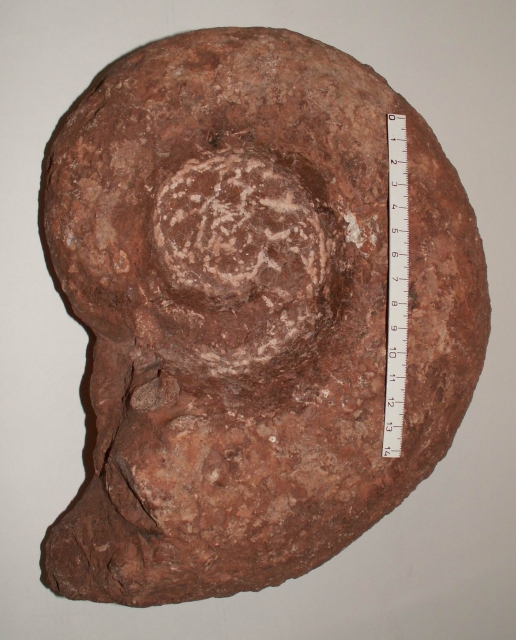 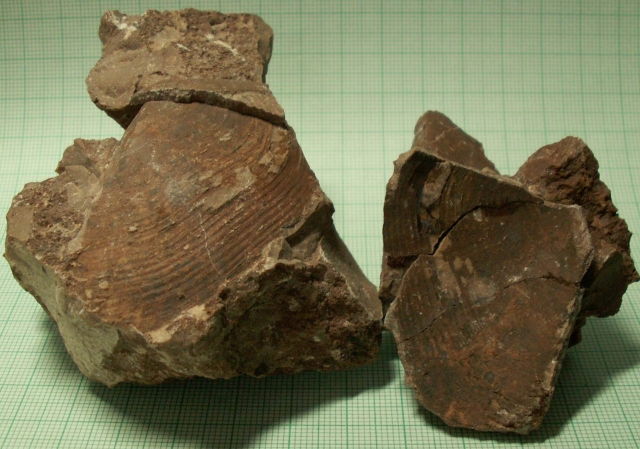 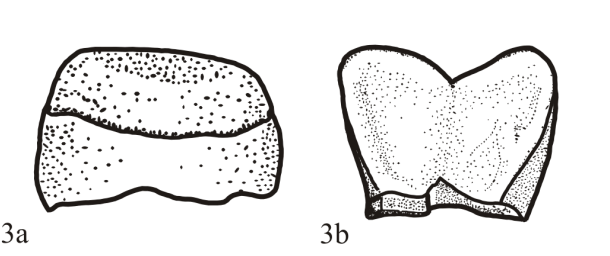 Belianske Tatry
Plytké morské pobrežie
Zvyšky žralokov a primitívnych rýb
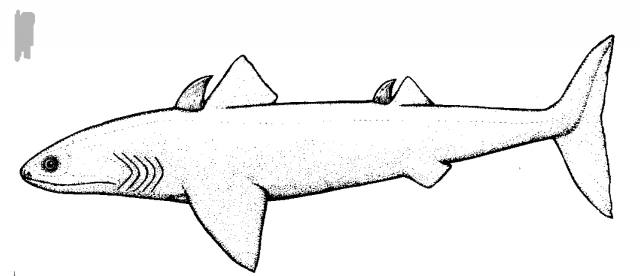 TREŤOHORY
Posledné more na našom území
Usádzali sa pieskovce, vápence, ílovce
Po ústupe mora vznikali rieky, údolia, kotliny
V jazerách vzniklo hnedé uhlie
Intenzívna sopečná činnosť
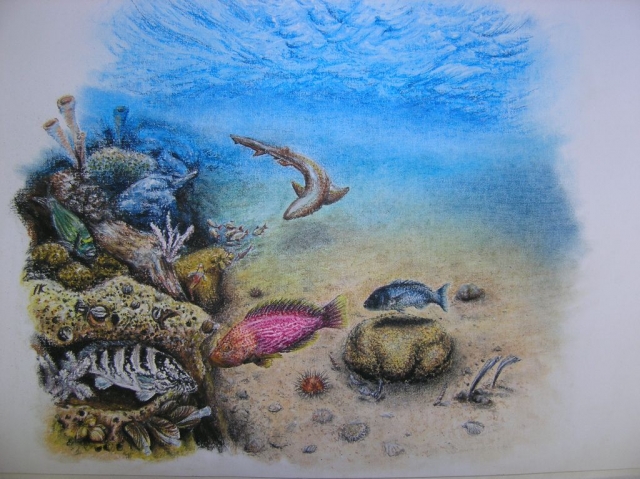 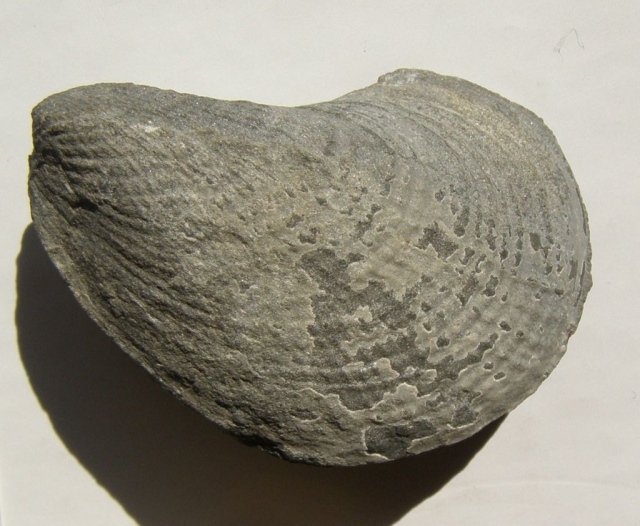 Mních - Ružomberok
Dierkavce, ježovky, lastúrniky, kraby a žraločie zuby.
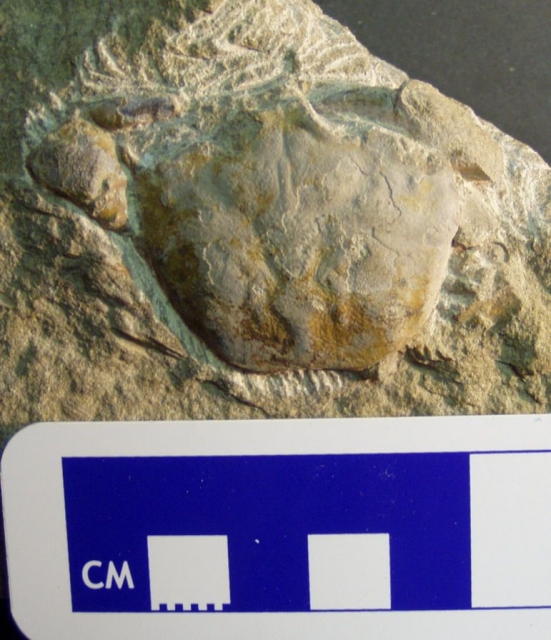 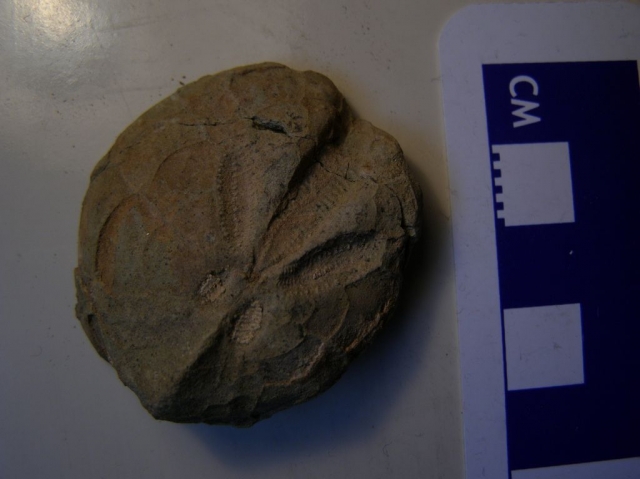 Devínska Nová Ves – Sandberg
Prímorský subtropický ostrov, pobrežie teplého mora
žraloky, raje, kostnaté ryby, korytnačky, krokodíly, sirény, delfíny, veľryby
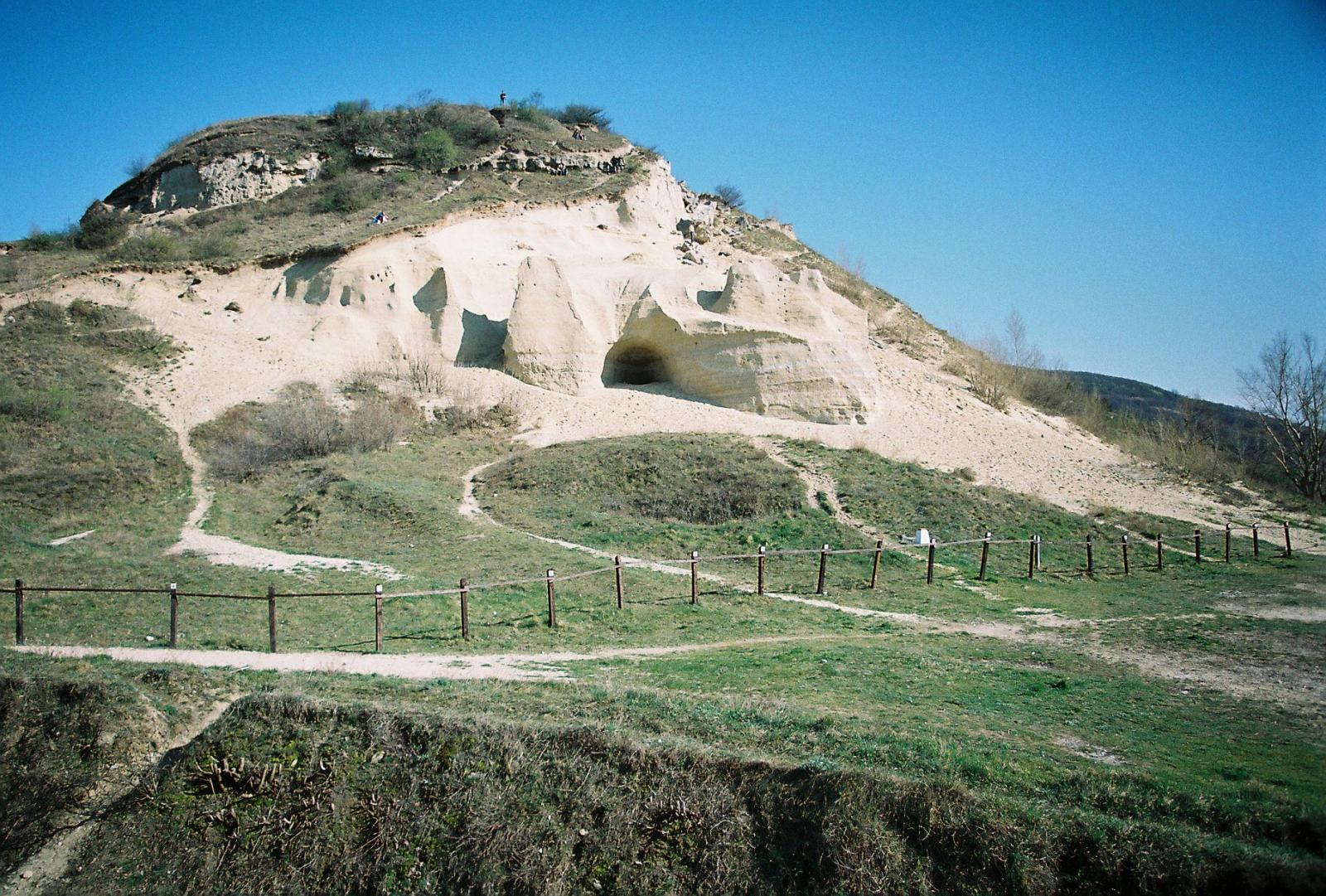 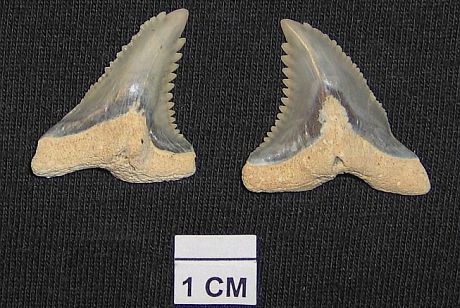 Devínska Nová Ves – Štokeravská vápenka
Subtropický vlhký les na pobreží plytkého mora s korálovým útesom
žaby, hlodavce, tulene, mamuty, mastodonty, kopytníky
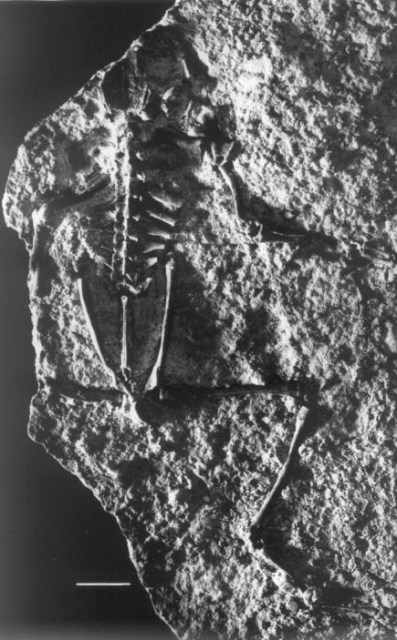 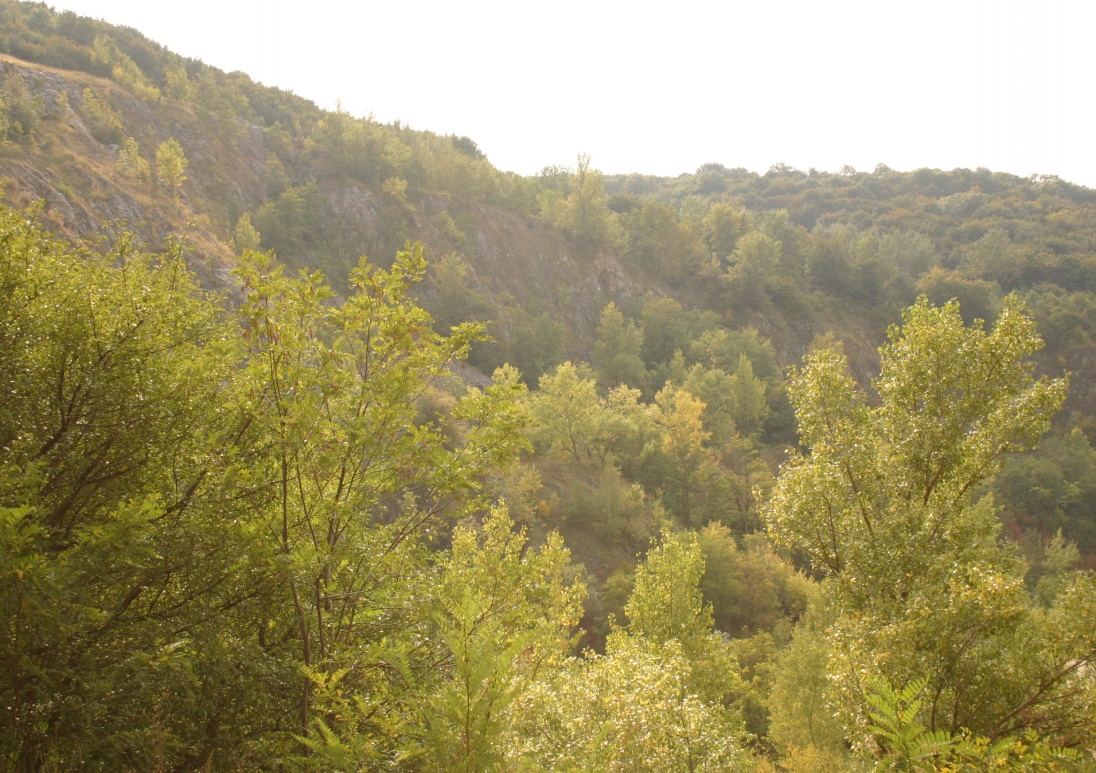 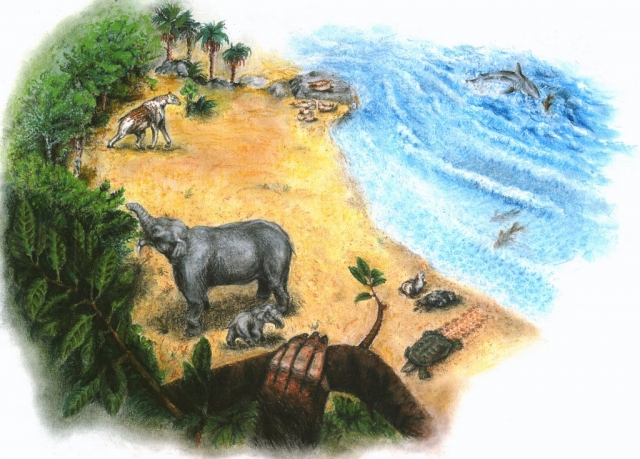 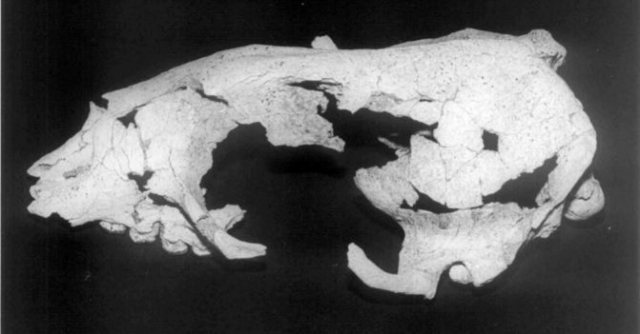 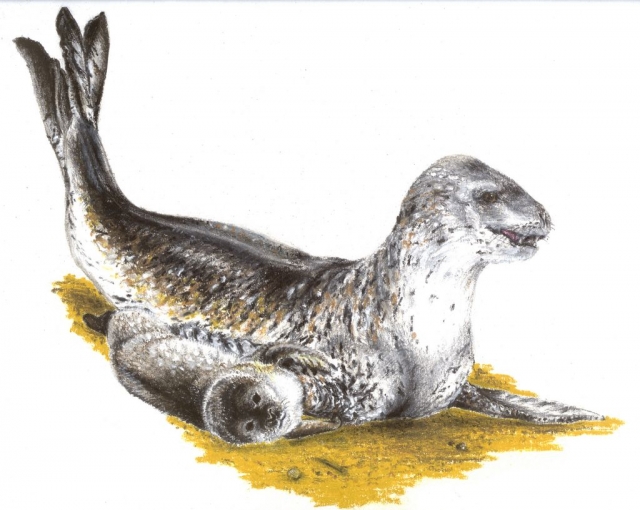 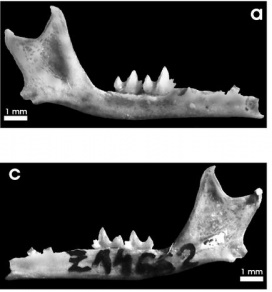 Cerová-Lieskové
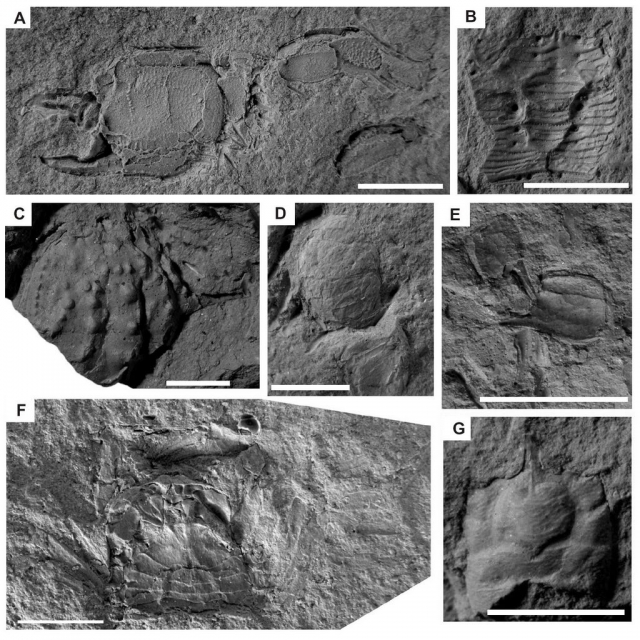 ílovisko – plytké more
hlavonožce a článkonožce
Pezinok
Pezinská skládka - tehelňa, íly a piesky
zuby hlodavcov
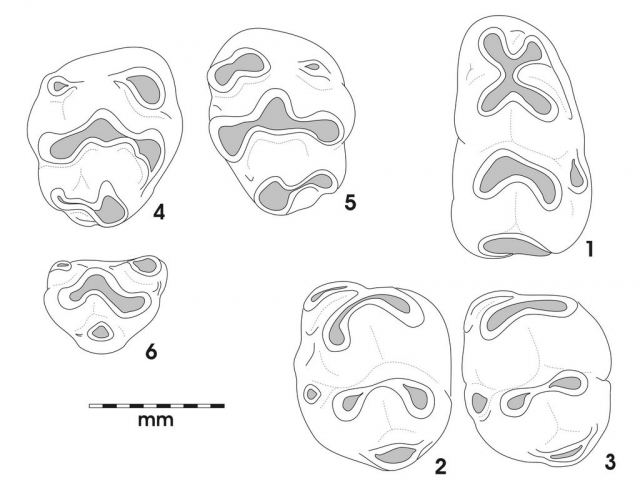 Rohožník
teplé tropické až subtropické more
ílový kameňolom
dierkavce, machovky, hubky, ramenonožce, koralovce, lastúrniky, ulitníky, klovitovce, chitóny, mnohoštetinavce, ježovky, hviezdovky, raky 
žraloky, raje, ryby, veľryby, delfín
riasy, drevo, listy, šišky
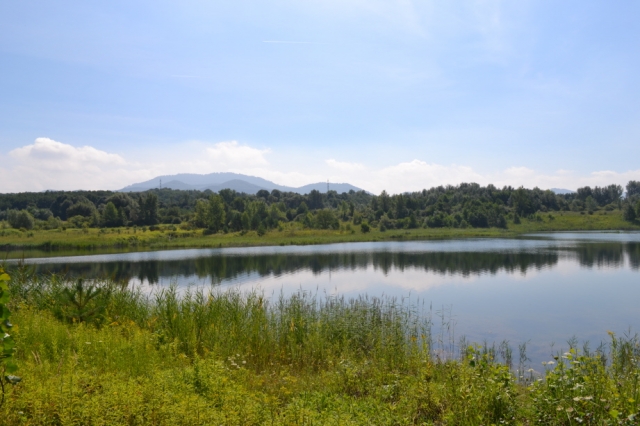 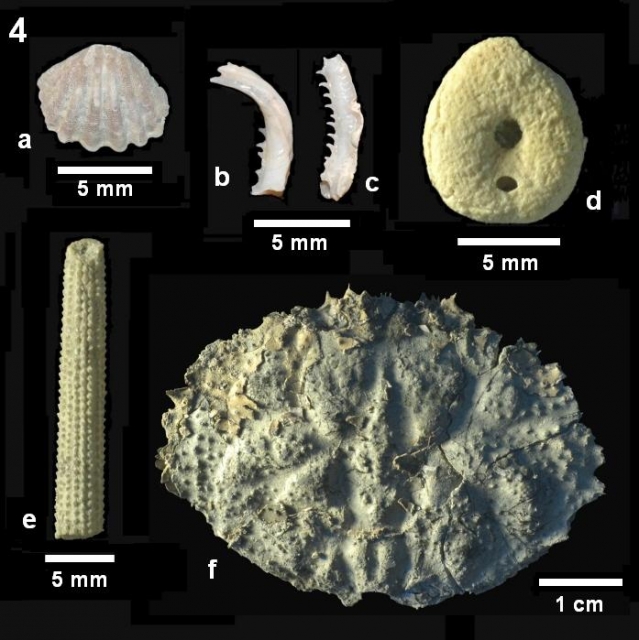 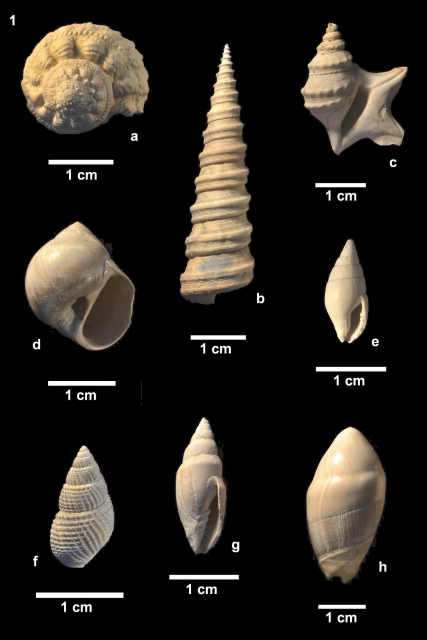 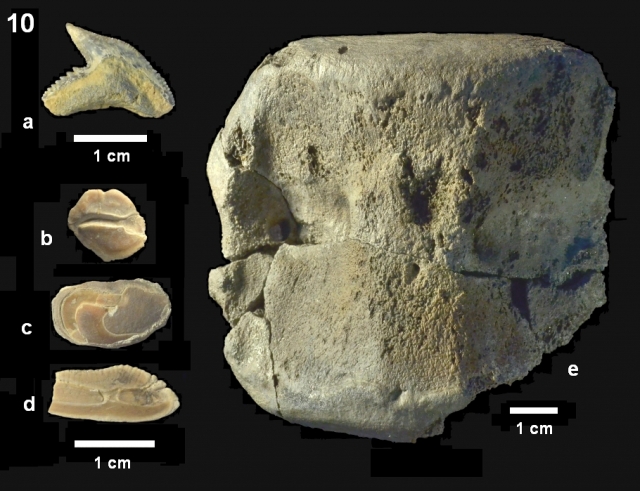 Močiar – Štiavnické vrchy
teplé jazero v lesoch
odtlačky listov a konárikov
dub, gaštan, javor, hrab, magnólia...
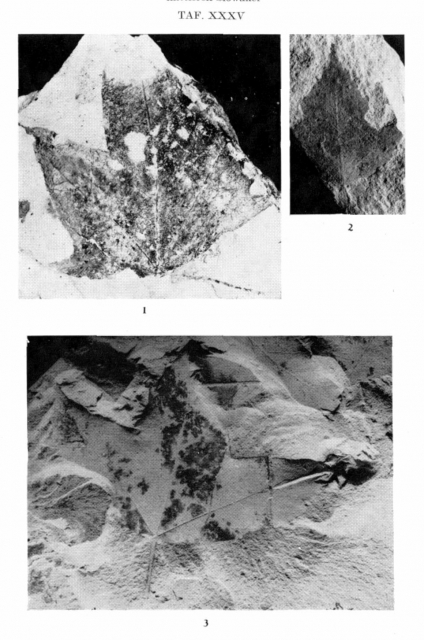 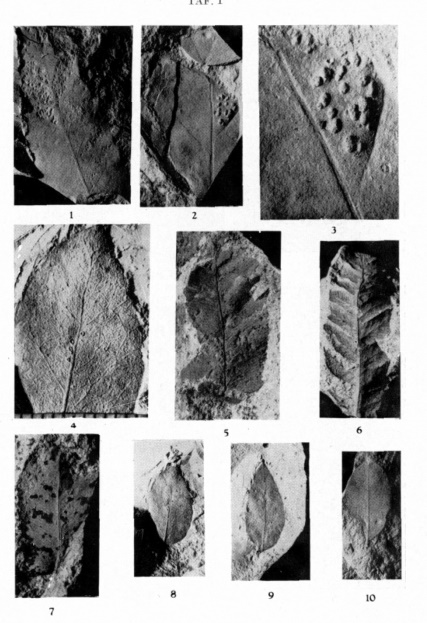 ŠTVRTOHORY
Zaľadnenie severnej časti územia
Zvyšok Slovenska – chladná step a tundra
Horské ľadovce, zamrznutá pôda
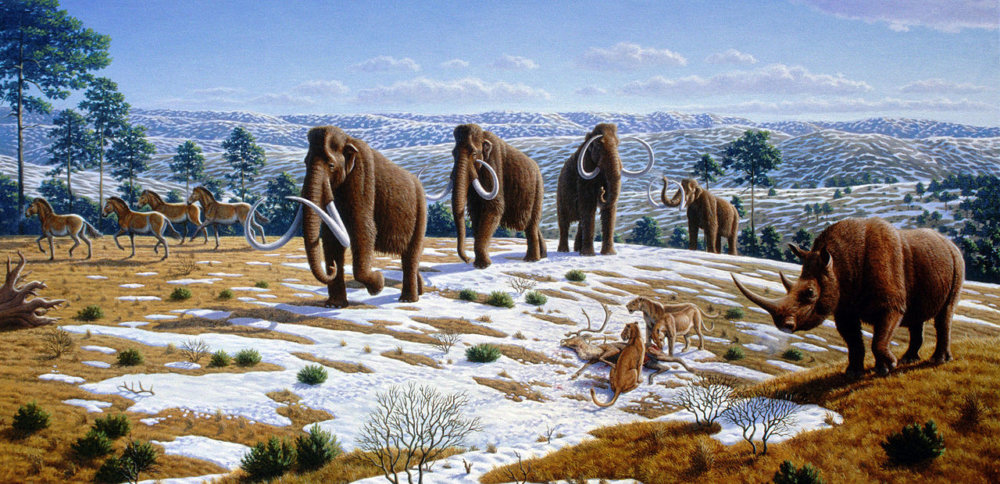 Dreveník
aktívny lom na travertín. 
fosílie rastlín a živočíchov - odtlačky, kosti
skamenené vajíčko kulíka, mastodonty a mamut
Múzeum Spišská Nová Ves
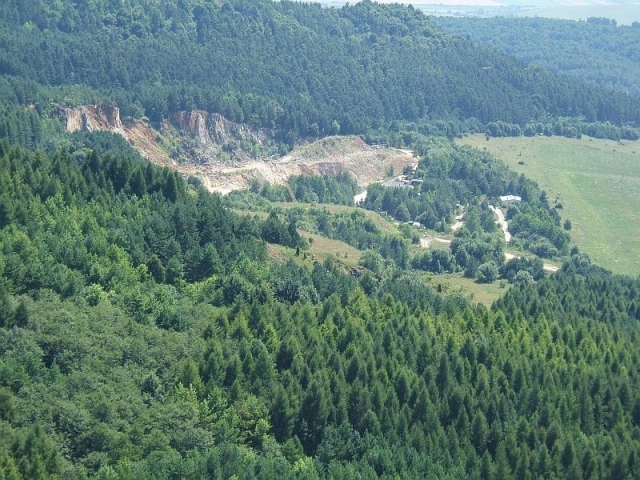 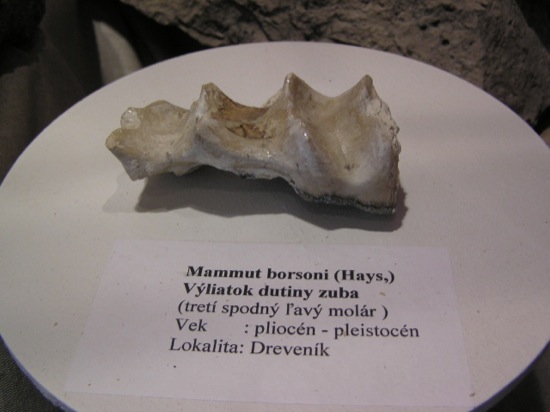 Kostná dolina - Hajnáčka
Okolie jazera tvorili bažiny, obkolesené hustým vlhkým listnatým pralesom s potôčikmi a stojatými vodami
Pri mohutnej sopečnej erupcii usmrtili výpary zo sopiek živočíchy, ktoré sa prišli napiť vody. Popol ich pochoval a dokonale zabalzamoval. 
pozostatky tapírov, mastodontov, hlodavcov, hyenovitých šeliem
Múzeum v Rimavskej Sobote
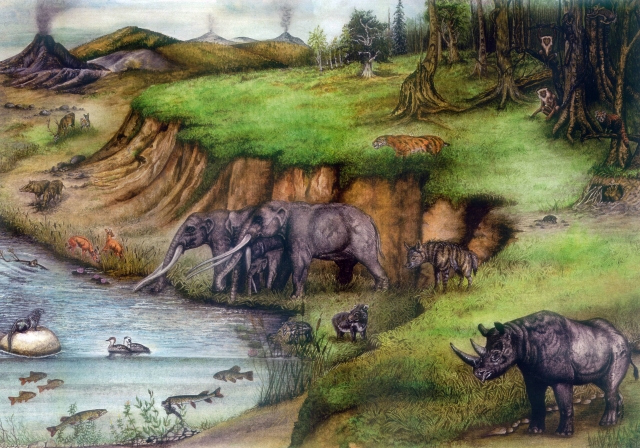 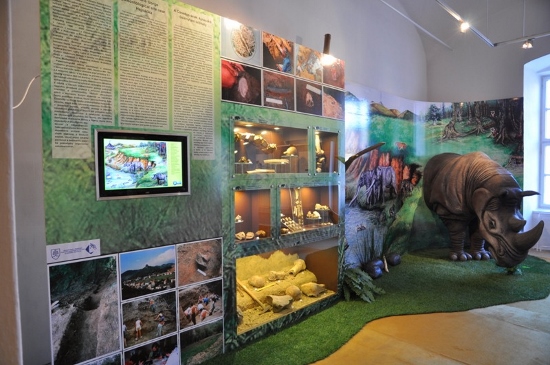 Nová Vieska, Strekov
medzi Novými Zámkami a Štúrovom
stará pieskovňa 
dva druhy nosorožcov , mamut, opica 
zvyšky nosorožcov, zuby mastodontov, mamut, južný slon, opica, parohy jeleňov, losov, roh bizóna, bobor, hyena
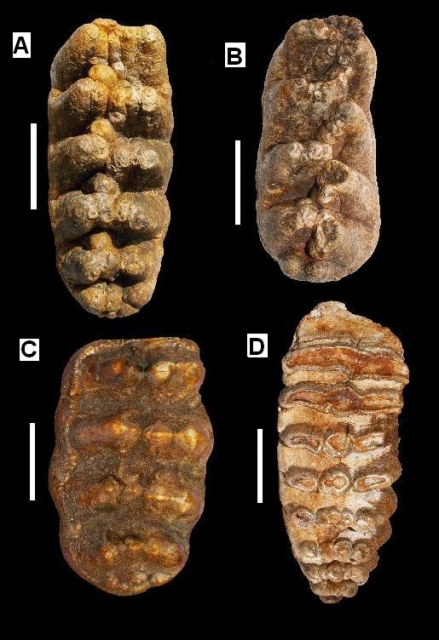 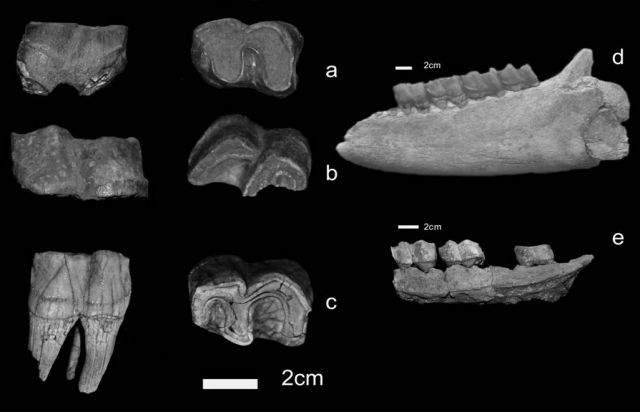 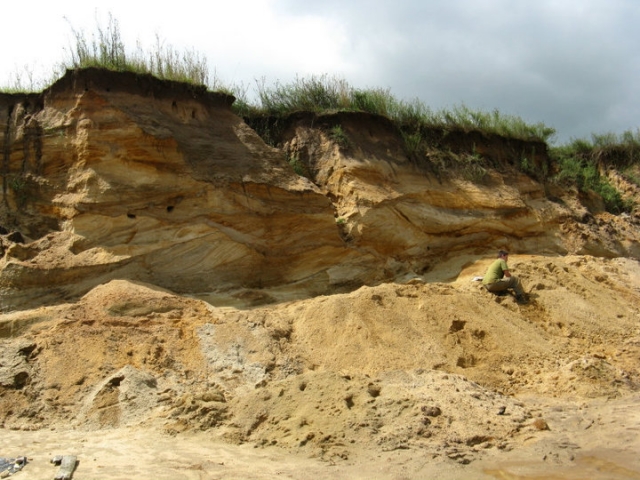 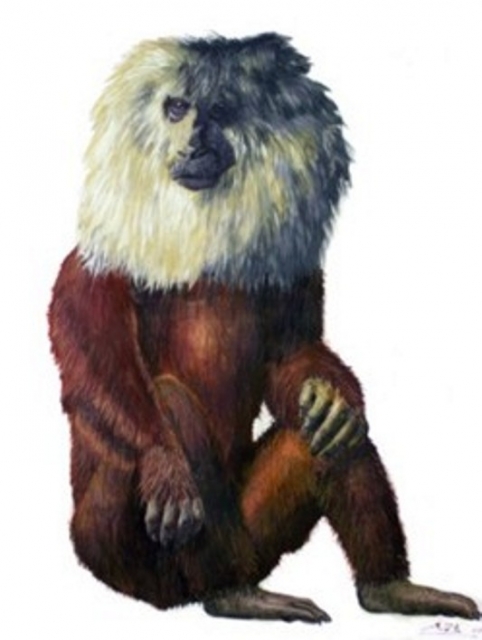 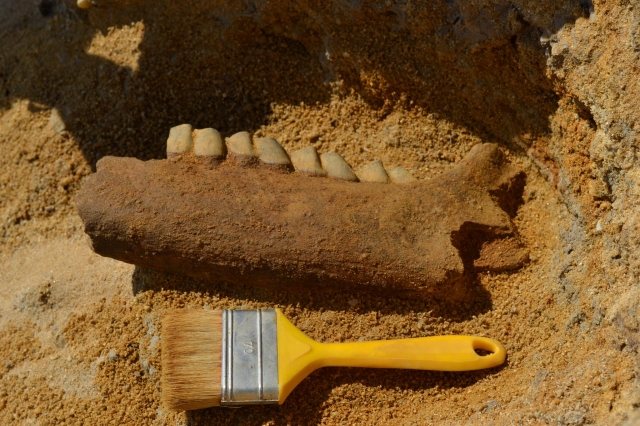 Malé Karpaty – jaskyňa Tmavá skala
medveď jaskynný - kosti a zuby 
hyena, lev jaskynný, žaby, plazy, hlodavce, netopiere, tchor, kuna, líšky, kôň, ovca, koza, jelene
Zistili sa i stopy po činnosti človeka
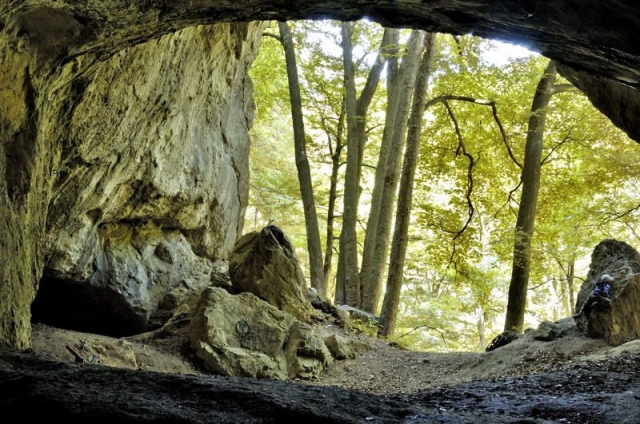 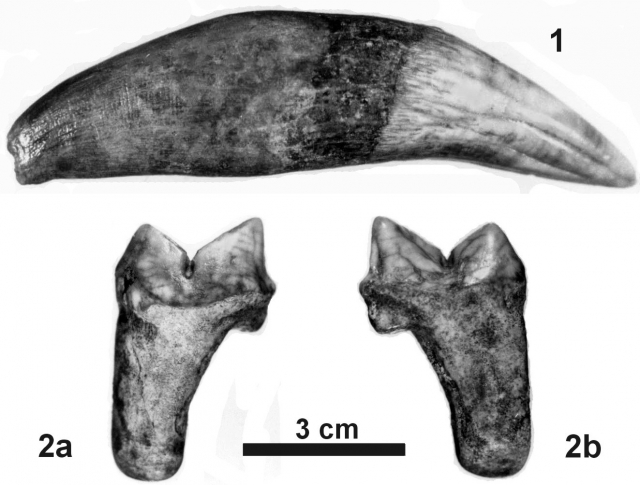 Bratislava - Mlynská dolina
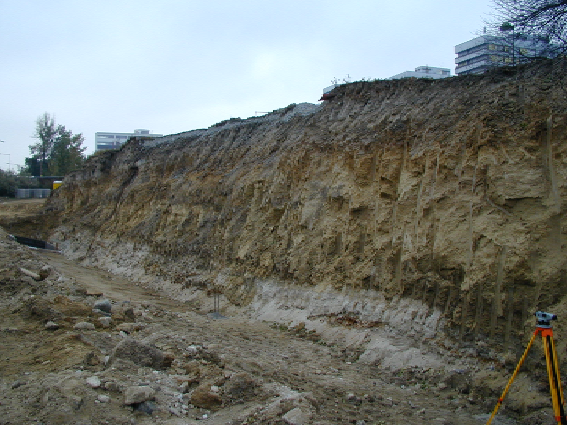 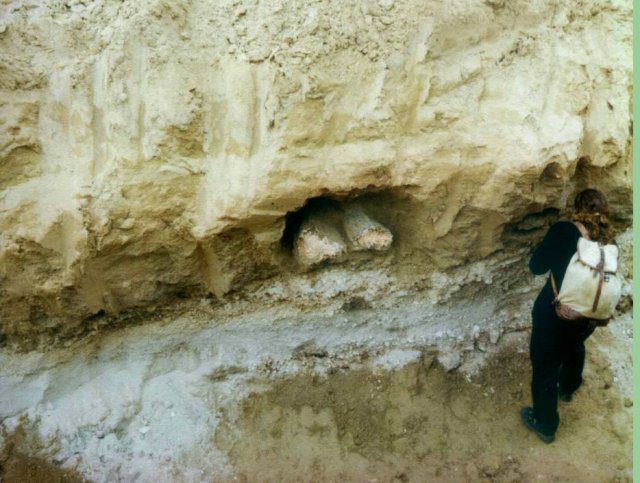 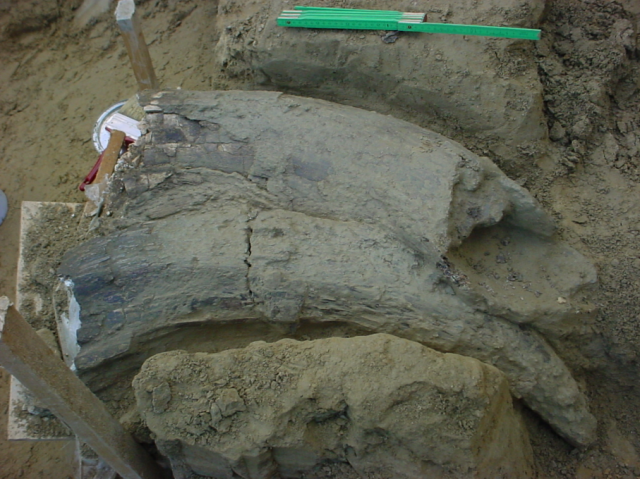 Mamutie kly a kosti
Zuby koňa a jeleňa
Gánovce – Poprad
sladkovodný vápenec – travertín 
V roku 1926 sa našiel výliatok mozgu neandertálca. 
zvyšky lesného slona, žeriava, korytnačka, nosorožec, kôň, sob, diviak... 

"V dobe, keď okolo prameňa rástli jedľové a smrekové lesy, v období, keď tu žili mamuty, kone, medvede, vlci, bobry, a ďalšie zvieratá, zahynul tu neznámy človek. O ňom samotnom nevieme holé nič: ani kto to bol, ani ako vyzeral, ani ako zomrel. V každom prípade tu našiel svoju smrť. Spadol na dno a bahnitá, minerálnymi látkami presýtená voda sa nad ním zavrela. Jeho telo sa postupne rozložilo, ale niektoré kosti odolali. V otvorenej a vyprázdnenej lebke začal narastať travertín. Presne okopíroval mozgovú dutinu a potom stvrdol. Človek zahynul, jeho mozog však ako skamenená myšlienka pretrval veky. Snáď sa zachovala aj časť lebky, ale objaviteľ odliatku - kamenársky majster - ju pokladal za nezaujímavú a vyhodil ju. Len to najdôležitejšie - „skamenený mozog“ – uschoval." 

Výliatok je uložený v Národním museu v Prahe, kópia sa nachádza v múzeu v Poprade.
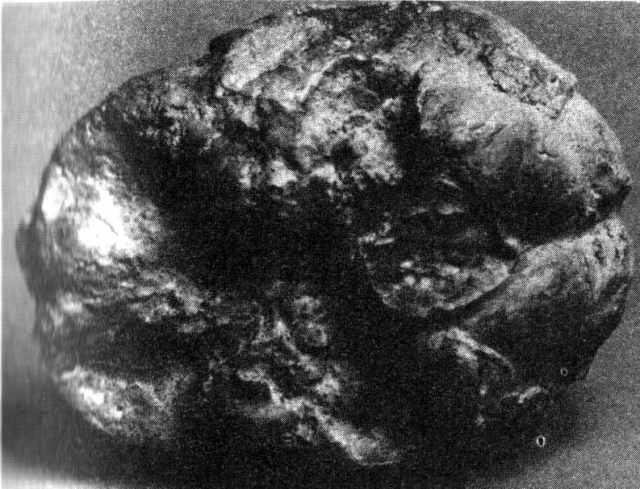 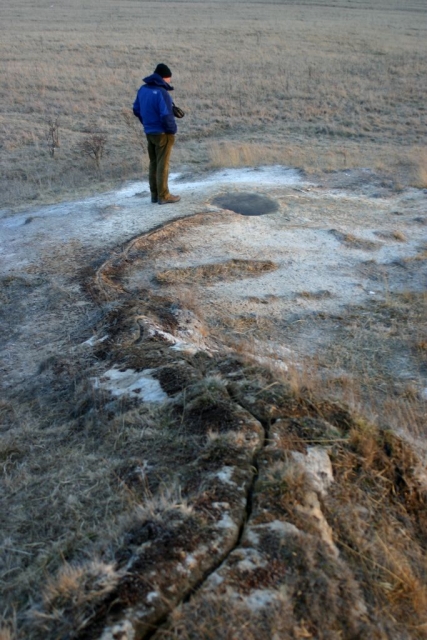 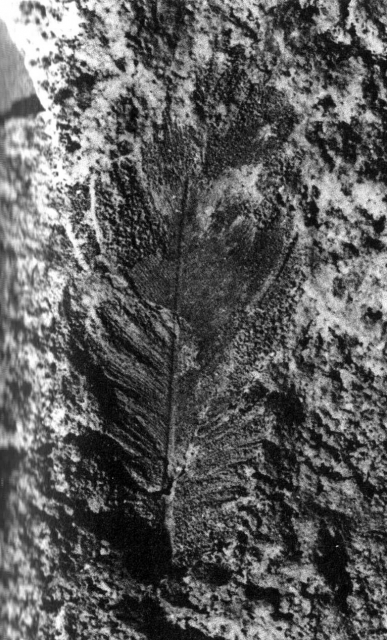